Brand modes: presentation styles that match your audience
Delete before sharing
Brand modes allow for flexible communication styles to communicate more effectively to different target groups
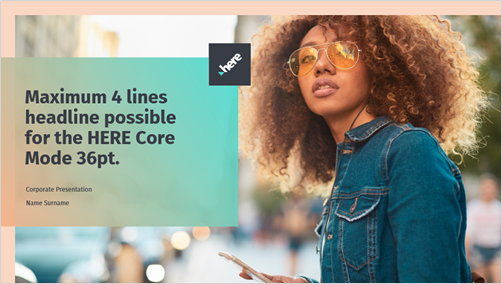 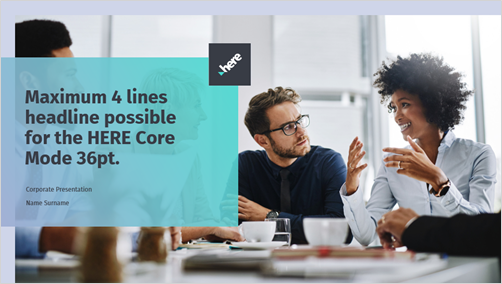 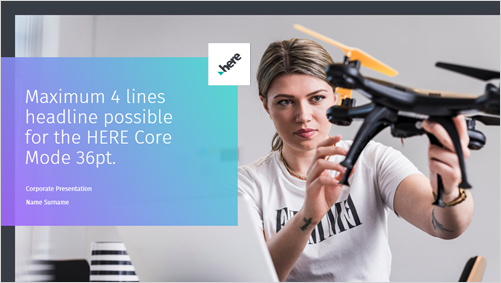 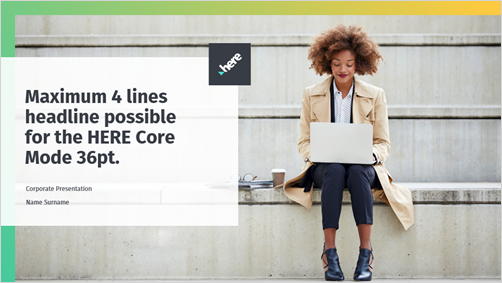 For the best experience creating your PowerPoint deck, please download slide pool and image pool from the HERE Brand Portal.
1
© 2019 HERE | Internal use only
Maximum four-line headline possiblefor HERE core mode 36pt
Corporate presentation
First name Surname
Maximum four-line headline possiblefor HERE core mode 36pt
Corporate presentation
First name Surname
Corporate presentation
Divider type sizeis a reasonable 60pt
Corporate presentation
Divider type sizeis a reasonable 60pt
This is a headline example 28pt
Subheadline of this slide 16pt.
1st list level (FiraGo Bold 16pt)
2nd list level (FiraGo Regular 14pt)From data scientists and software developers to product engineers and mapping specialists, we come together from many different backgrounds to build a better future for location technology.
3rd list level (FiraGo Regular 14pt)Lorem ipsum dolor sit amet, consectetuer adipiscing elit. Maecenas porttitor congue massa. Fusce posuere, magna sed pulvinar ultricies, purus lectus malesuada libero, sit amet commodo magna eros quis urna.
4th list level (FiraGo Regular 14pt)Nunc viverra imperdiet enim. Fusce est. Vivamus a tellus.
5th list level (FiraGo Regular 14pt)Pellentesque habitant morbi tristique senectus et netus et malesuada fames ac turpis egestas. Proin pharetra nonummy pede. Mauris et orci.
6
© 2019 HERE | Internal use only
This is a headline example 28pt
Subheadline of this slide 16pt.
1st list level (FiraGo Bold 16pt)
2nd list level (FiraGo Regular 14pt)From data scientists and software developers to product engineers and mapping specialists.
3rd list level (FiraGo Regular 14pt)Lorem ipsum dolor sit amet, consectetuer adipiscing elit. Maecenas porttitor congue massa.
4th list level (FiraGo Regular 14pt)Nunc viverra imperdiet enim. Fusce est. Vivamus a tellus.
5th list level (FiraGo Regular 14pt)Pellentesque habitant morbi tristique senectus et netus et malesuada fames ac turpis egestas. Proin pharetra nonummy pede. Mauris et orci.
1st list level (FiraGo Bold 16pt)
2nd list level (FiraGo Regular 14pt)From data scientists and software developers to product engineers and mapping specialists.
3rd list level (FiraGo Regular 14pt)Lorem ipsum dolor sit amet, consectetuer adipiscing elit. Maecenas porttitor congue massa.
4th list level (FiraGo Regular 14pt)Nunc viverra imperdiet enim. Fusce est. Vivamus a tellus.
5th list level (FiraGo Regular 14pt)Pellentesque habitant morbi tristique senectus et netus et malesuada fames ac turpis egestas. Proin pharetra nonummy pede. Mauris et orci.
7
© 2019 HERE | Internal use only
This is a headline example 28pt
Subheadline of this slide 16pt.
1st list level (FiraGo Bold 16pt)
2nd list level (FiraGo Regular 14pt)From data scientists and software developers to product engineers and mapping specialists.
3rd list level (FiraGo Regular 14pt)Lorem ipsum dolor sit amet, consectetuer adipiscing elit. Maecenas porttitor congue massa.
4th list level (FiraGo Regular 14pt)Nunc viverra imperdiet enim. Fusce est. Vivamus a tellus.
5th list level (FiraGo Regular 14pt)Pellentesque habitant morbi tristique senectus et netus et malesuada fames ac turpis egestas. Proin pharetra nonummy pede. Mauris et orci.
8
© 2019 HERE | Internal use only
This is a headline example 28pt
First steps
From data scientists and software developers to product engineers and mapping specialists, to build a better future for location technology.
This is a headline example 28pt
Subheadline of this slide 16pt.
11
© 2019 HERE | Internal use only
12
© 2019 HERE | Internal use only
HERE Brand Development Team

Max Mustermann
Brand Development
max.mustermann@here.com
HERE Technlologies
Invalidenstraße 116, 10115 Berlin
13
© 2019 HERE | Internal use only
Diagram
Examples
14
© 2019 HERE | Internal use only
Table
Examples
15
© 2019 HERE | Internal use only
People mode
Colors, fonts, gradients, shapes
Headline
Subheadline, Content
Linear – 330°
Position 0%
Position 96%
FiraGo Bold
FiraGo Regular
Light Green 75%
Yellow
255, 255, 255
56, 60, 69
255, 255, 255
251, 202,64
0, 175, 170
72, 218, 208
15, 22, 33
155, 157, 162
251, 202,64
68, 202, 157
White
HEREGray
White
Yellow
75%
HEREDark Aqua
HEREAqua
HERE
Dark Gray
HERE Gray 50%
Yellow
75%
Light Green 75%
Text
www.here.com
Solid line
1pt
Gradient line
2pt
Text Box
Shapes
0, 175, 170
Hyperlink
before & after visiting
16
© 2019 HERE | Internal use only